New User Setup
First Time Login
Welcome to MUSC Telehealth! This is your initial login screen. You should have received your username and the generic password for your organization from your Program Leadership.
First Time Login
The first thing that you should do is change your password from the generic facility password to a unique password of your choosing. Your password must contain at least8 characters, including 1 capitol letter, 1 number, and 1 special character.
First Time Login
Next, login to the software. You will see your name in the top left side of the screen (yellow arrow). Hover over your name with the mouse and you will see a pop up menu appear (red square).
First Time Login
Click the Update Security Q&A link (yellow arrow) to create 3 security questions that will allow you to change your password should you forget it and get locked out.
First Time Login
Once clicked, the link opens another pop up menu (red square) with 3 question and answer fields for you to fill out. The questions must be at least 5 characters long, the answers 3 characters.   Fill these out and then click submit (yellow arrow)
First Time Login
You’re READY!!!
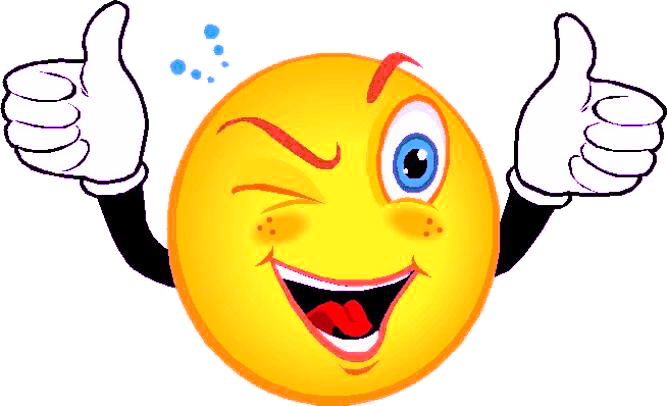